BAB 6 Analisis Sinyal Kecil AC BJT
Oleh : Unang Sunarya, ST.,MT
1
Mencari Besarnya Penguatan Dengan BJT

   Untuk mencari besarnya penguatan pada analisis ac BJT ada beberapa tahapan yang pelu dilakukan, diantaranya :
Lakukan dc analisis, analisis ini untuk   menentukan daerah kerja BJT apakah cutoff, saturasi, atau aktif. Jika aplikasi yang dicari dalah besarnya penguatan, maka kondisi daerah kerja harus aktif.
Lakukan ac analisis, analisis ini untuk menentukan besarnya nilai penguatan, impedansi input, dan impedansi output.
2
Analisis Sinyal Kecil AC BJT

Setting sumber tegangan DC menjadi nol dengan diganti rangkaian short circuit.
Ganti semua kapasitor dengan rangkaian ekivalen short circuit
Hilangkan semua elemen yang di bypass oleh kapasitor sehingga rangkaian ekivalen short circuit
Gambar ulang rangkaiannya
3
Model AC BJT Dengan Parameter ∏
Model AC BJT
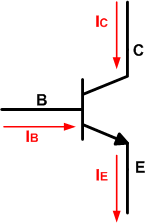 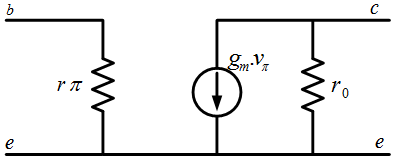 4
Ekivalen Parameter AC BJT
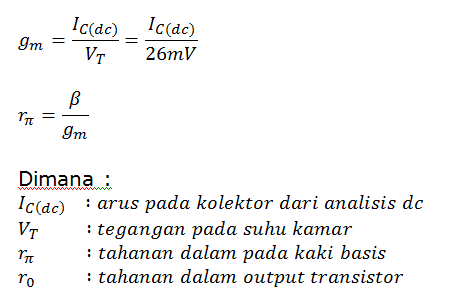 5
Contoh Kasus :

  Tentukan besarnya penguatan pada rangkaian berikut jika ro BJT diabaikan :
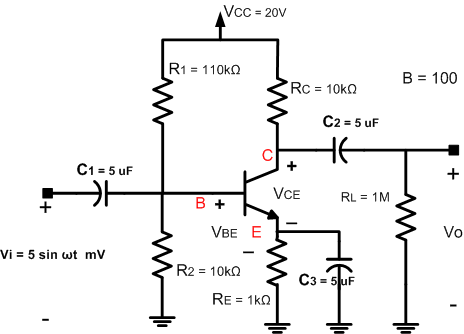 6
Solusi

 Lakukan  analisis dc dari rangkaian tersebut :
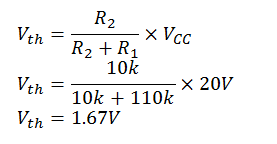 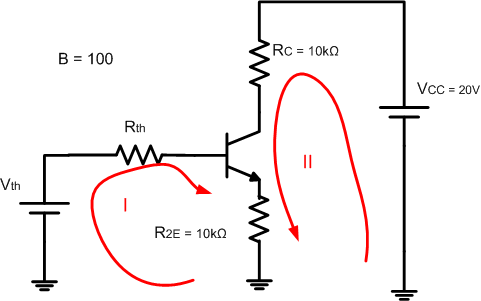 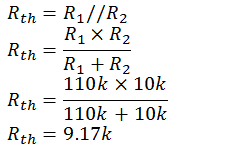 7
Perhitungan Parameter DC rangkaian
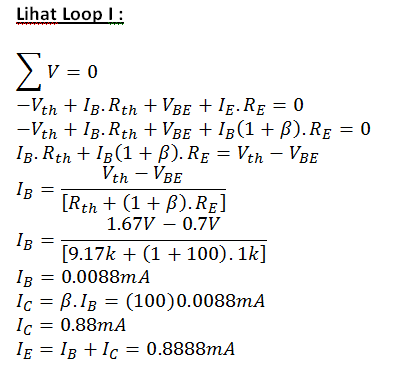 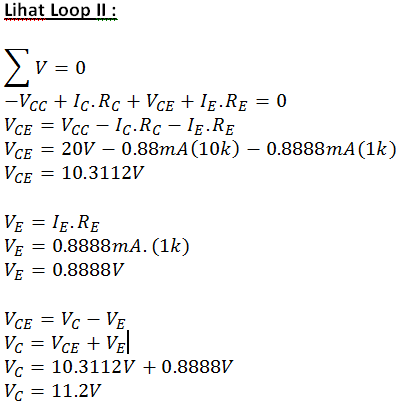 8
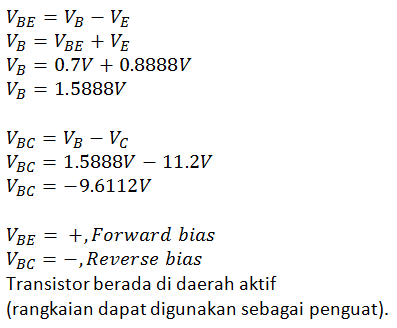 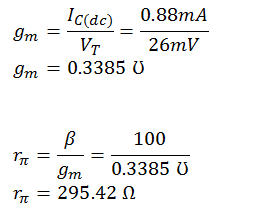 9
Analisis Sinyal Kecil AC BJT
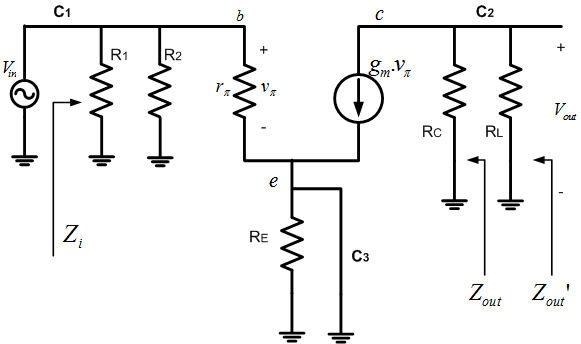 10
Penyederhanaan Rangkaian
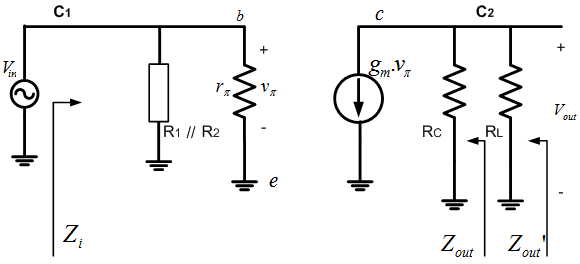 11
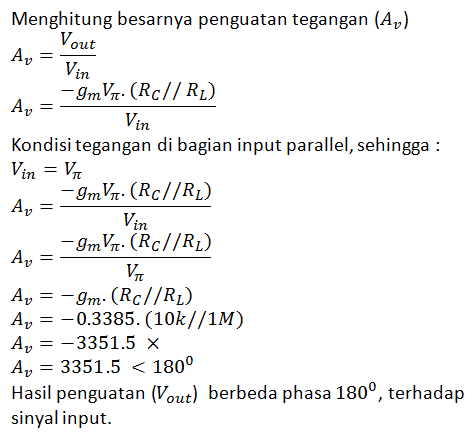 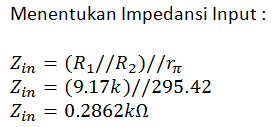 12
Menentukan Impedansi Output

  Langkah : Hubungsingkatkan sumber tegangan di bagian input, sehingga aumber arus pada kaki kolektor seolah akan open circuit.
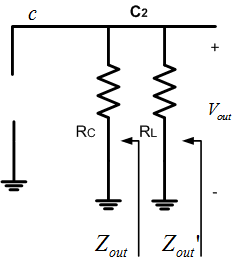 13
Impedansi output :
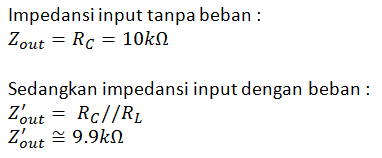 14
Ilustrasi Hasil Penguatan BJT Common Emitter
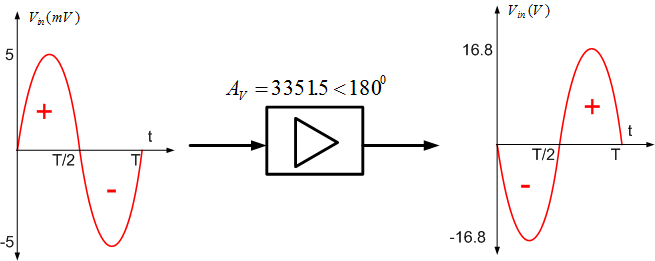 15
Referensi
  
Boylestad, Robert L & louis N , Electronic device and circuit theory , New Jersey: Prentice Hall, 2002.
Ramdhani, M. 2010. Buku Diktat Elektronika 1. Bandung.Universitas Telkom.
Sedra, Adel & Kenneth C. Smith, Microelectronic circuits ,  Oxford : Oxford Univ. Press, 2004.
Tooley,Mike, Rangkaian elektronik:prinsip dan aplikasi  , Jakarta: Erlangga, 2003.
16
SEKIAN
17